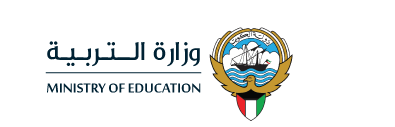 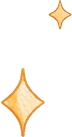 اللغة العربية
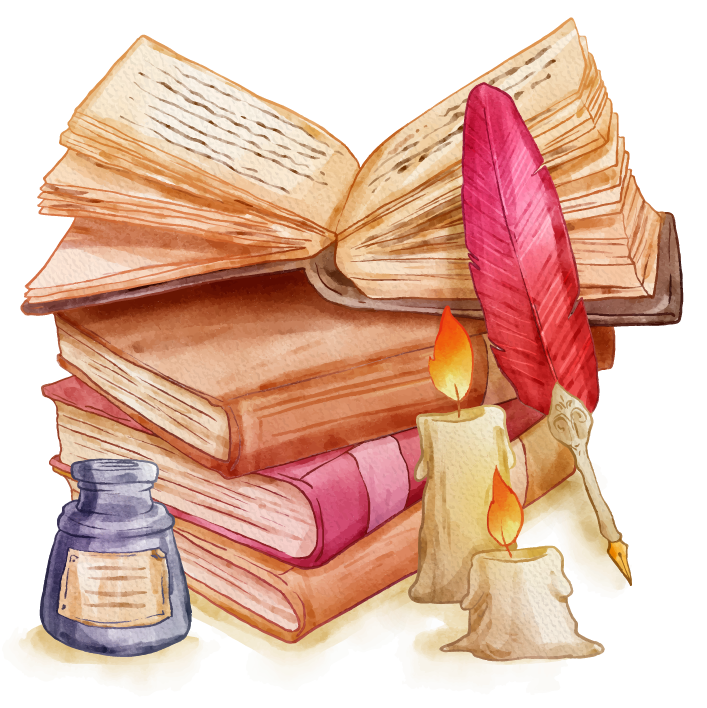 المجال : رحلة عبر الزمن
عنوان الدرس
الحظ والعبارات الثلاث
الحظ والعبارات الثلاث
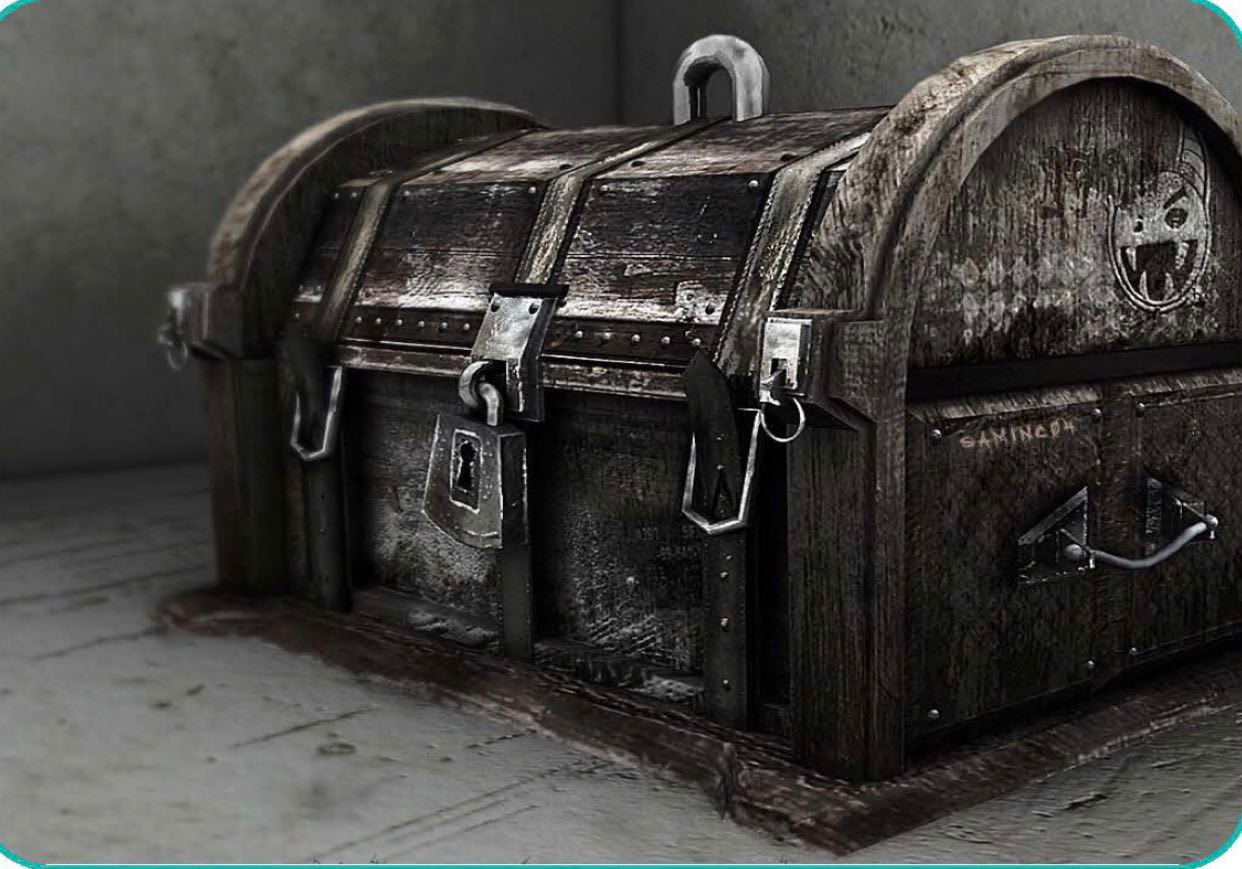 1- التمهيد :
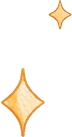 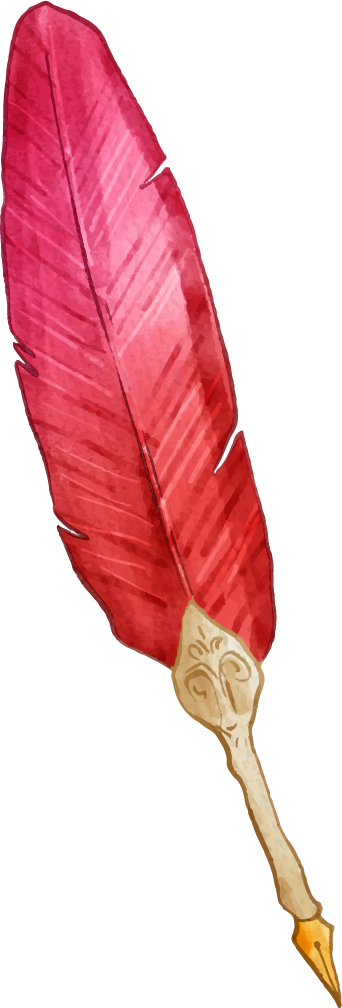 - أوضح جزاء الصابرين واذكر أمثلة على ذلك
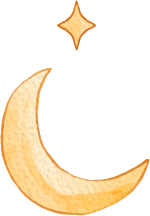 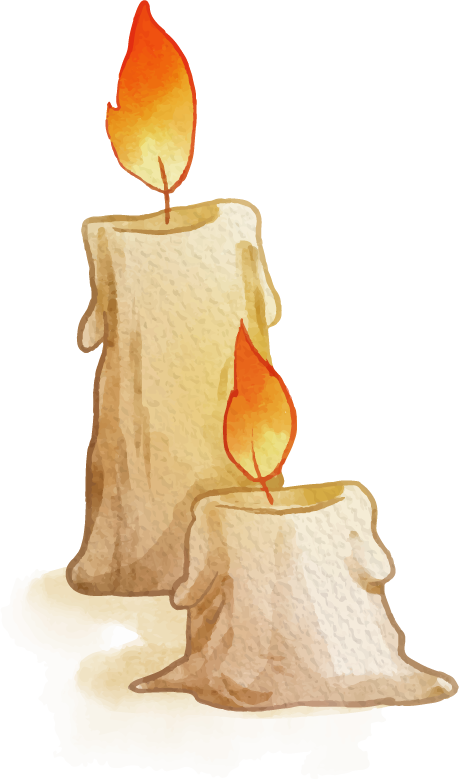 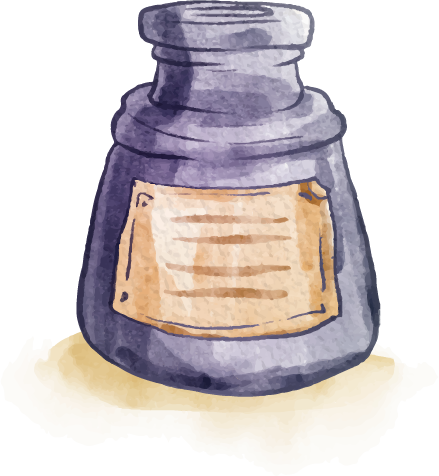 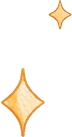 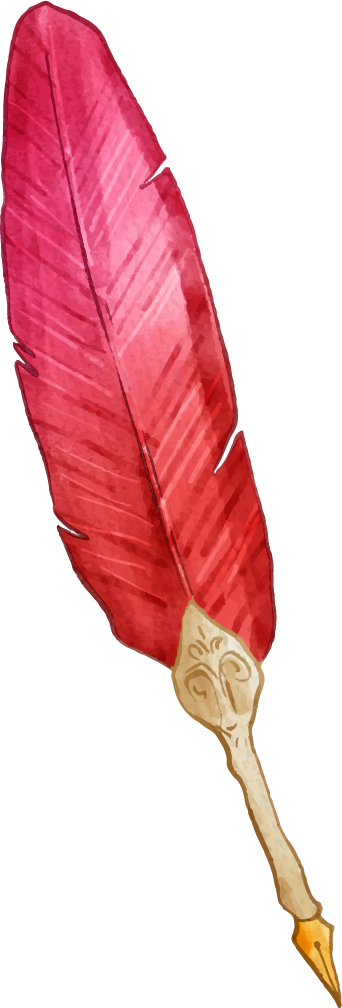 2- القراءة :
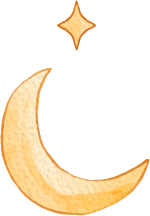 أقرأ النص الآتي قراءة صامته واعية .
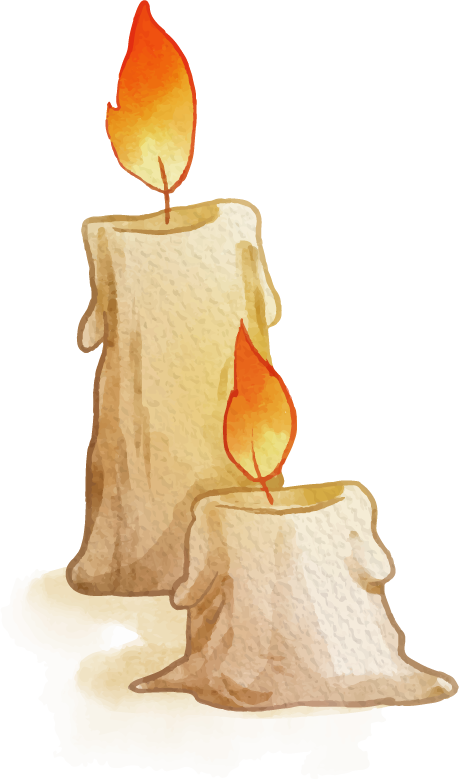 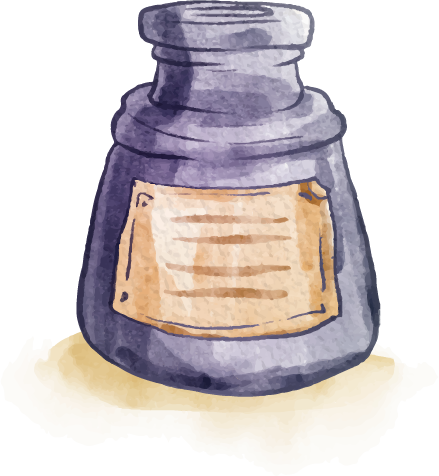 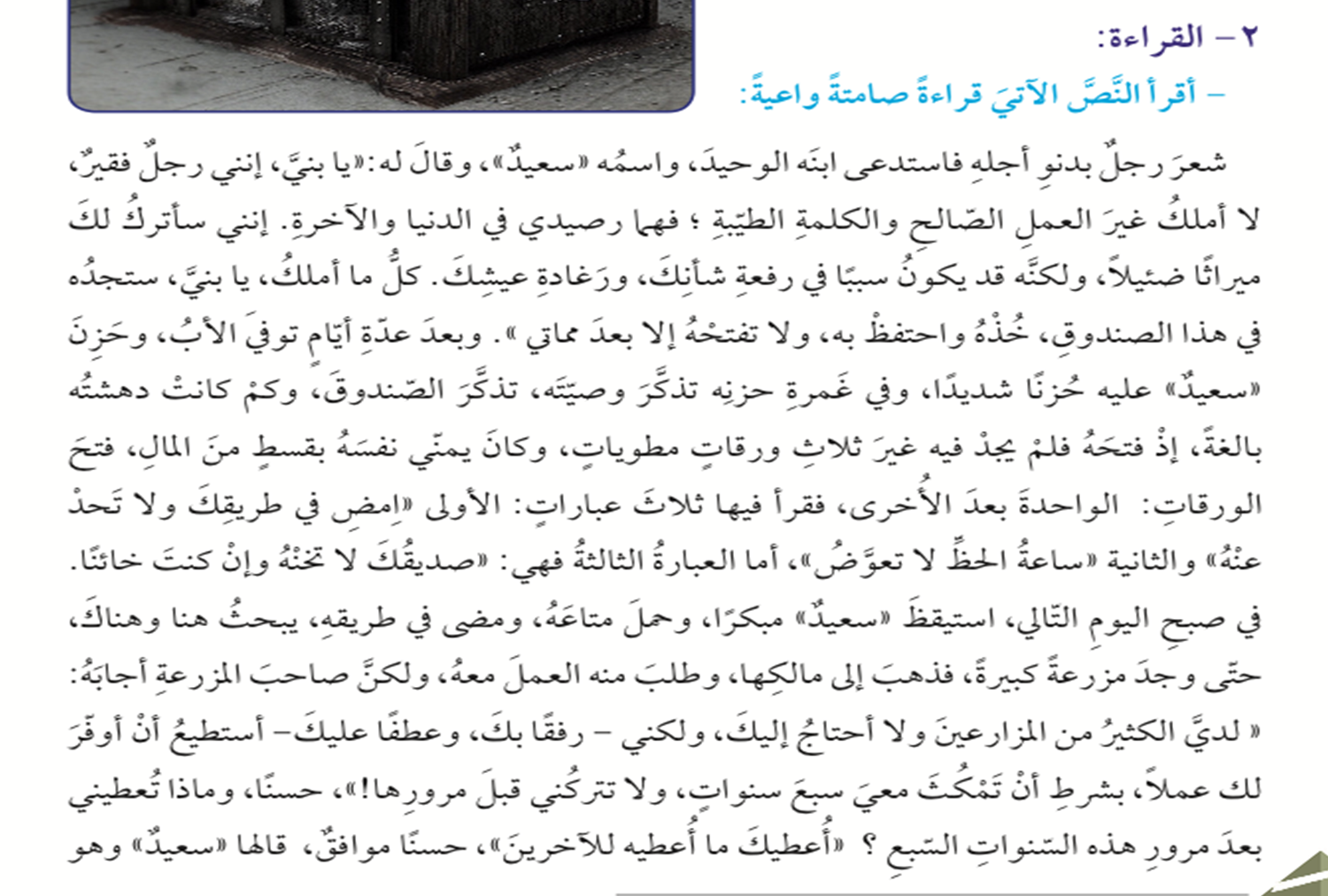 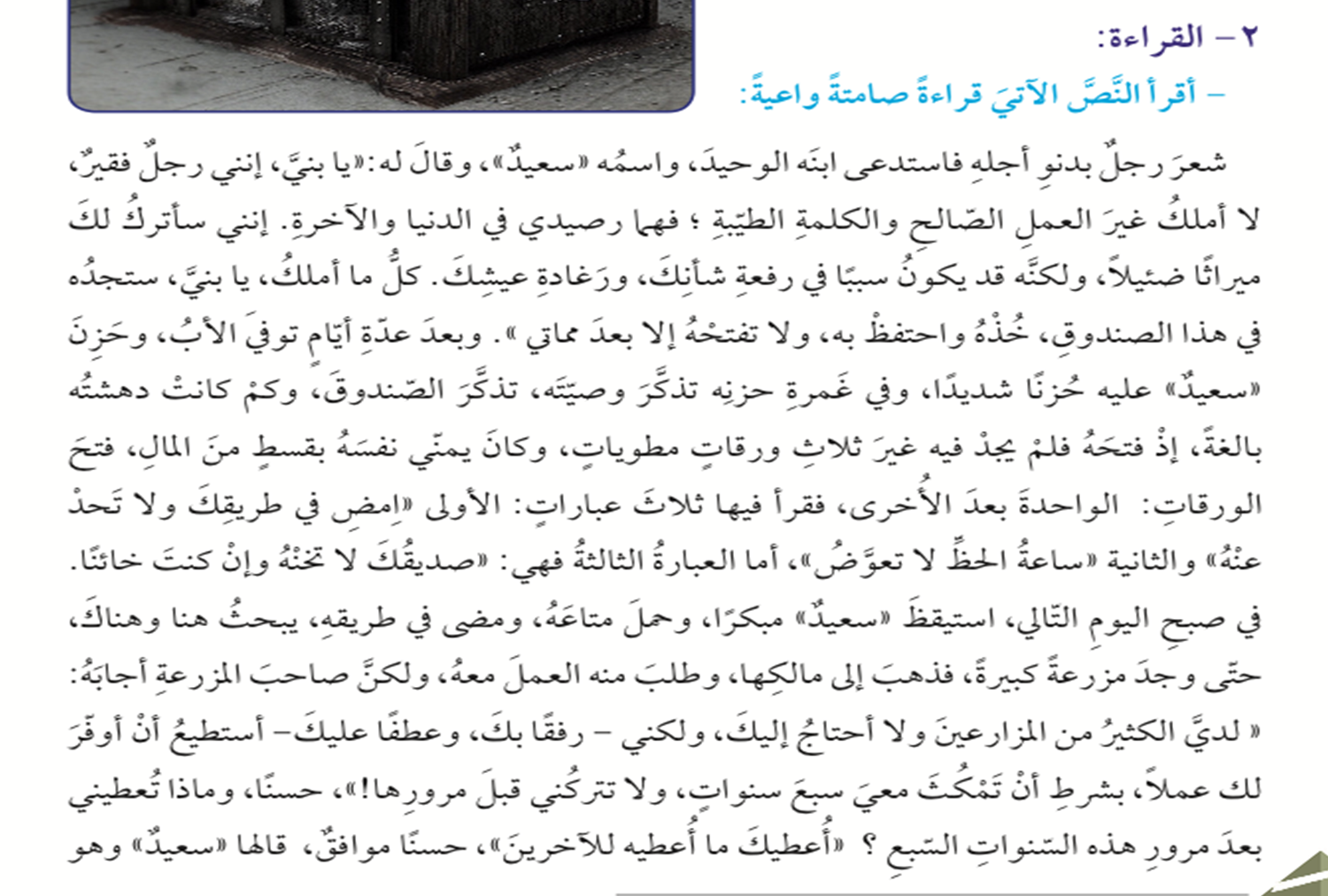 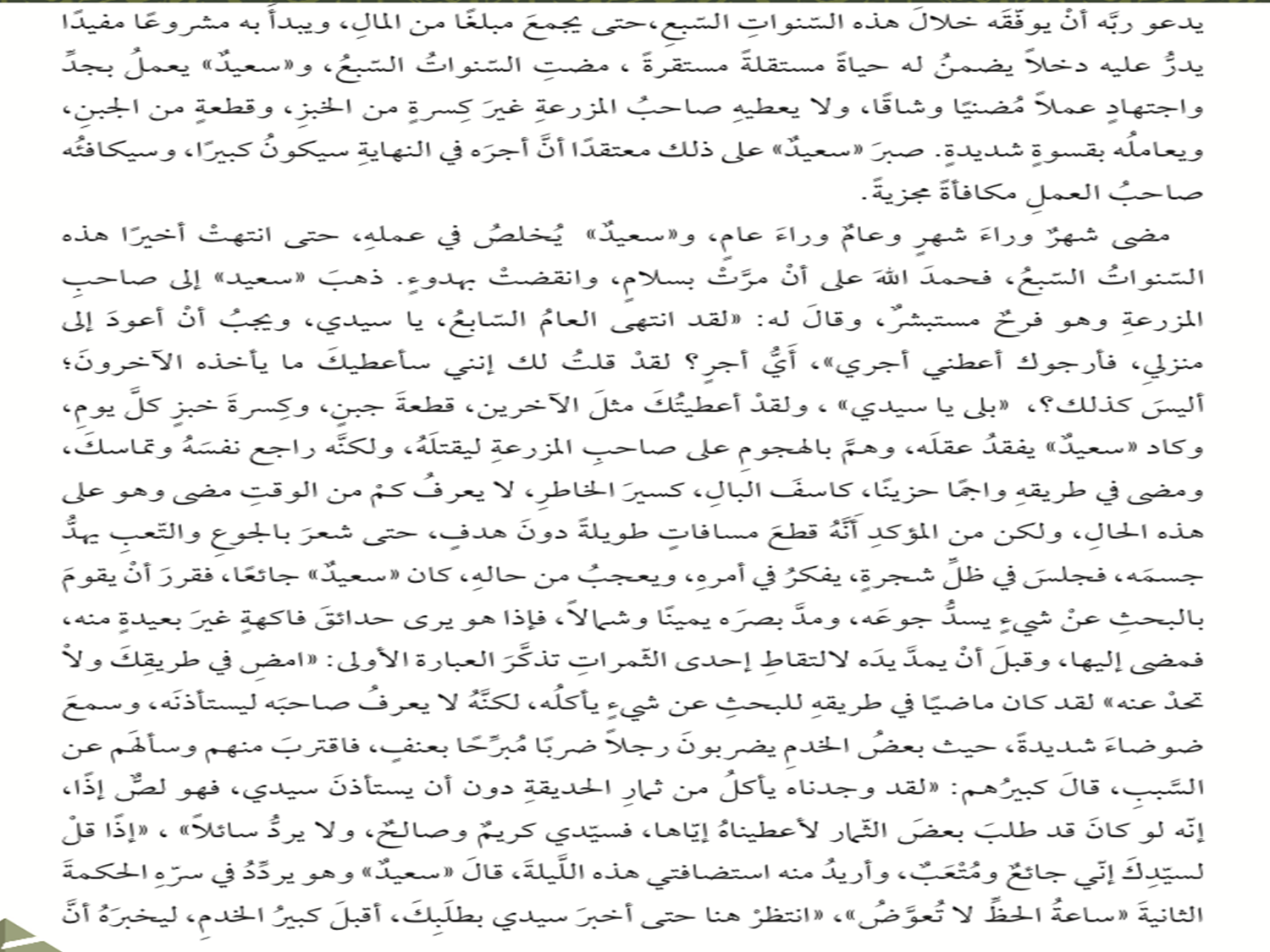 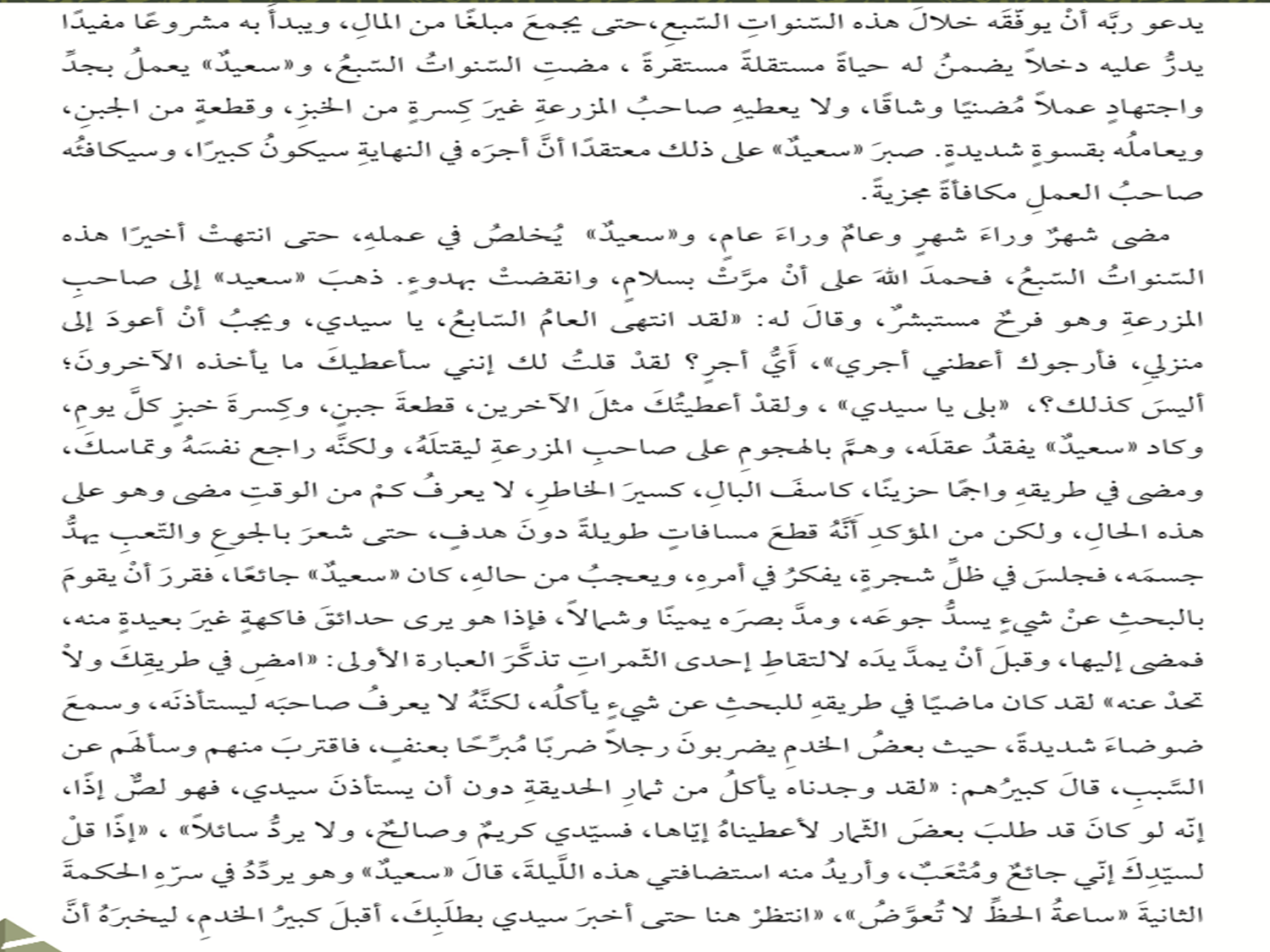 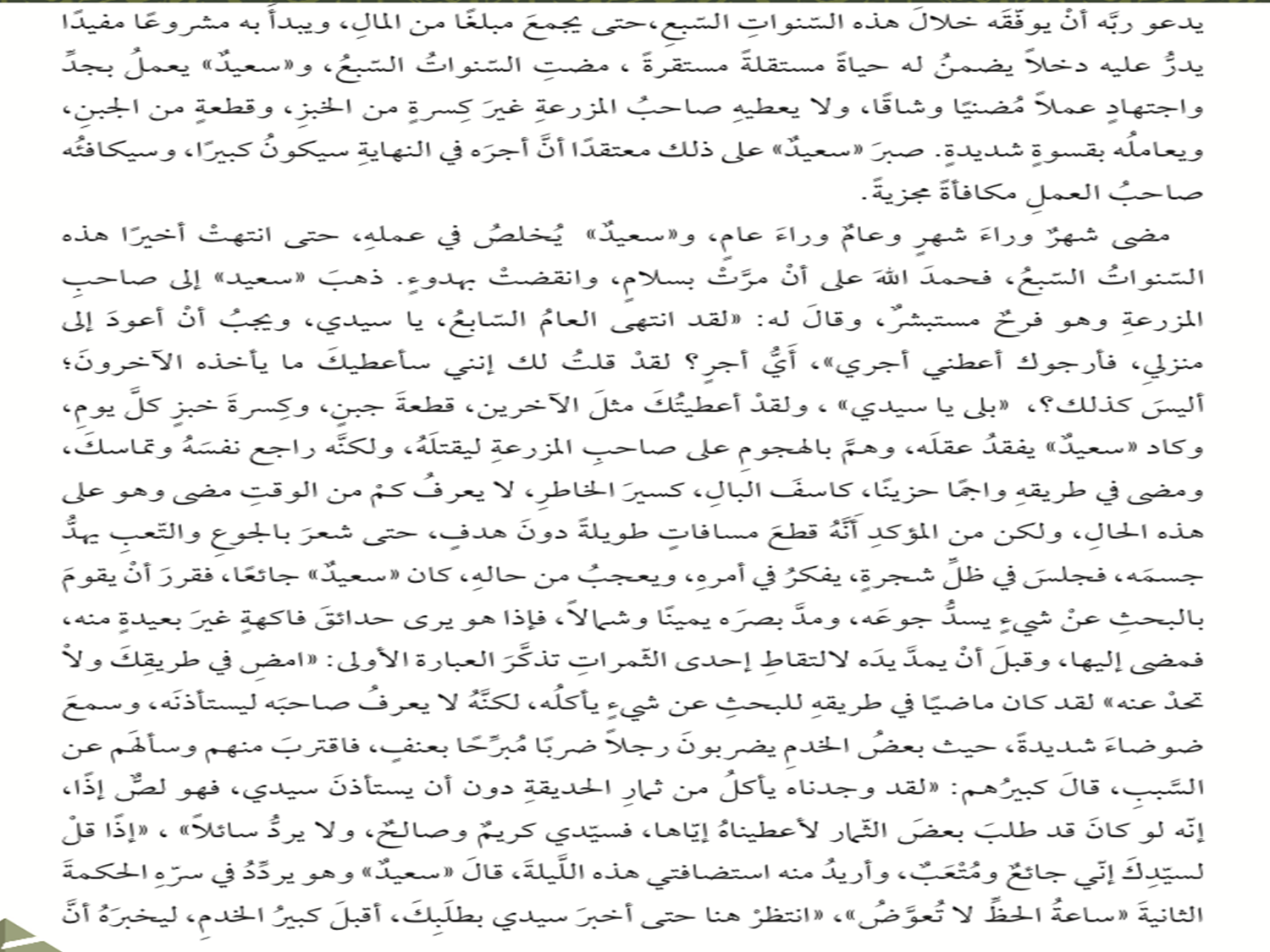 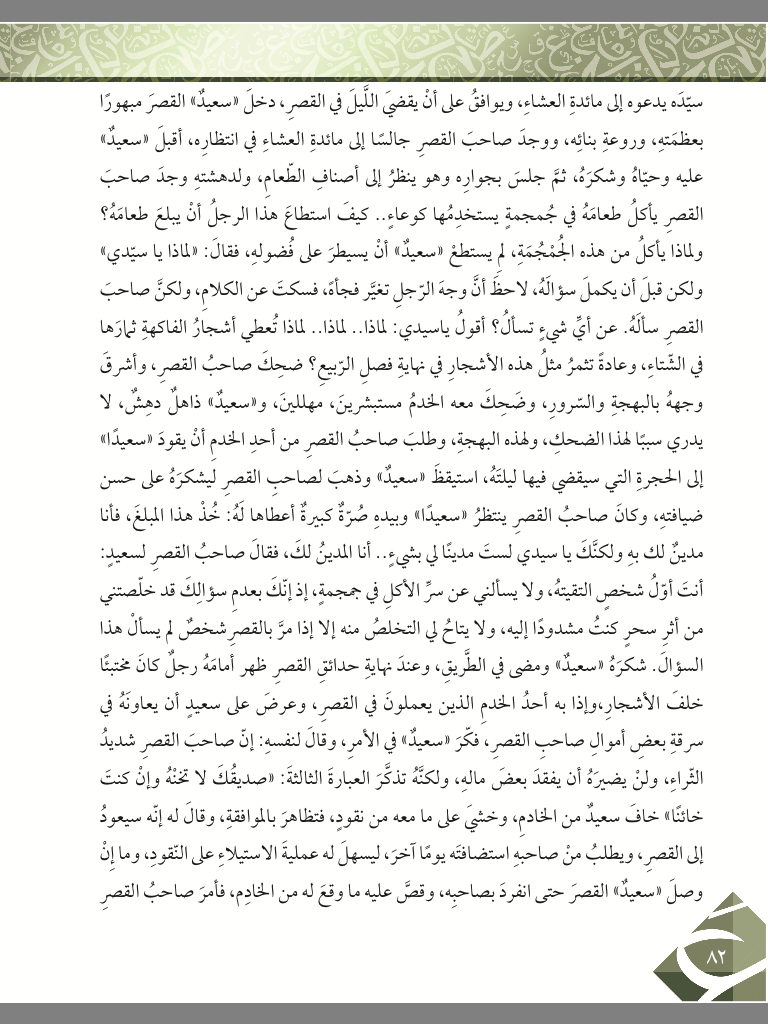 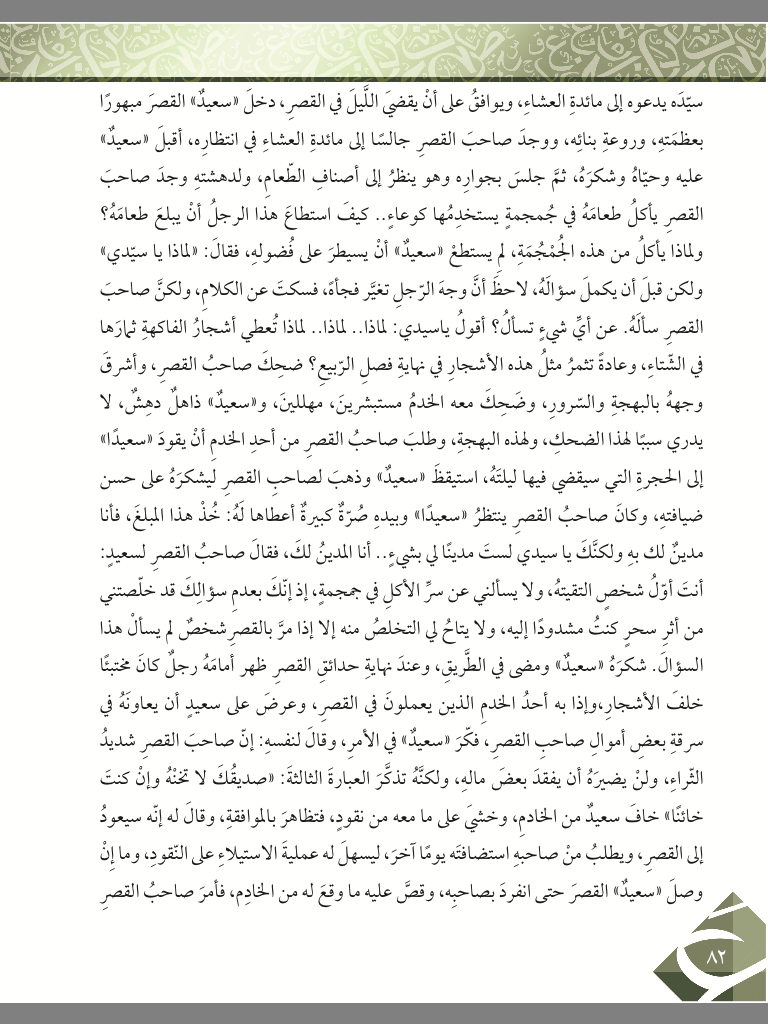 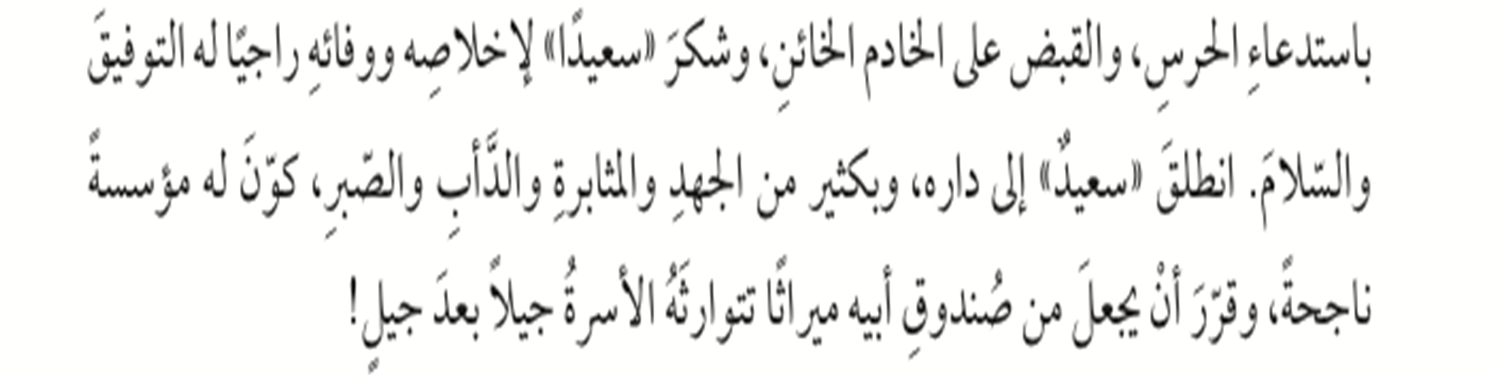 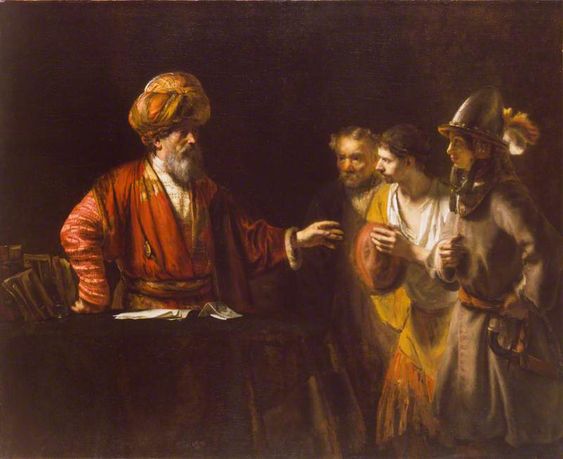 3- الفهم والاستيعاب :
- اختار المكمل الصحيح لما يأتي: بوضع العلامة صح في الدائرة
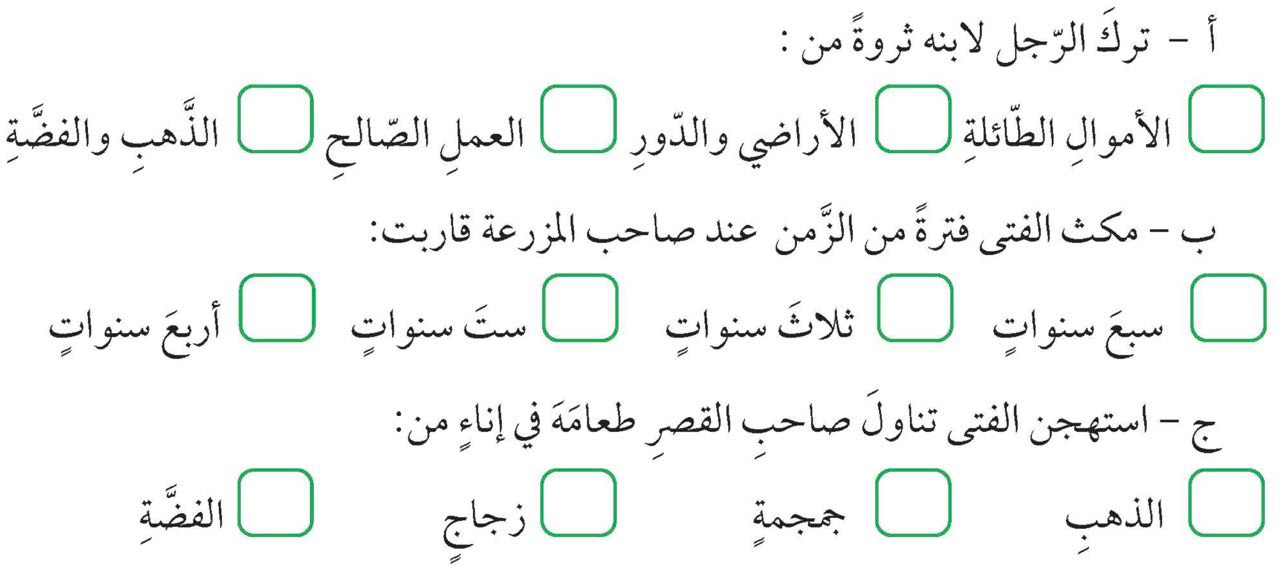 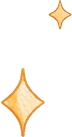 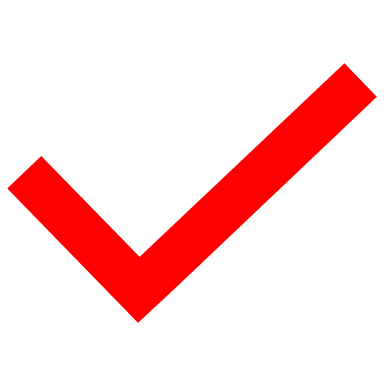 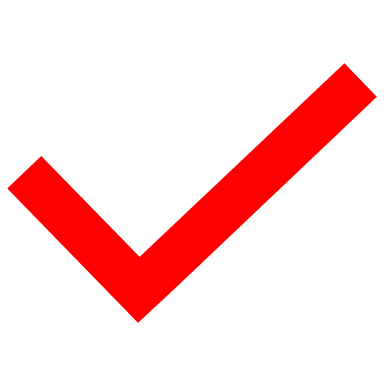 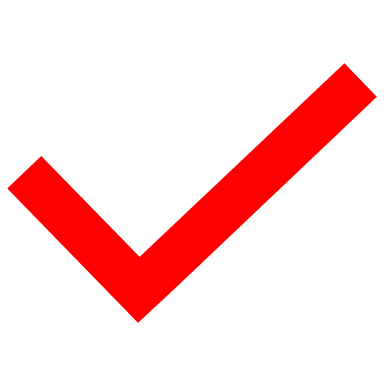 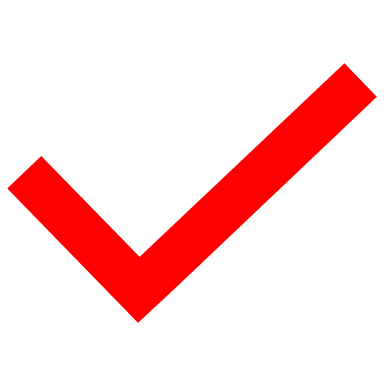 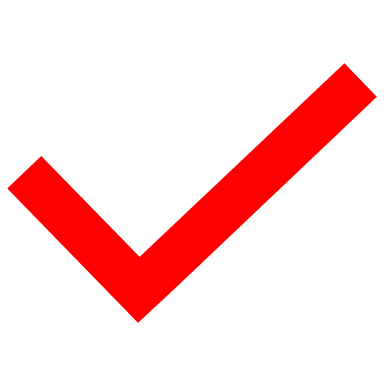 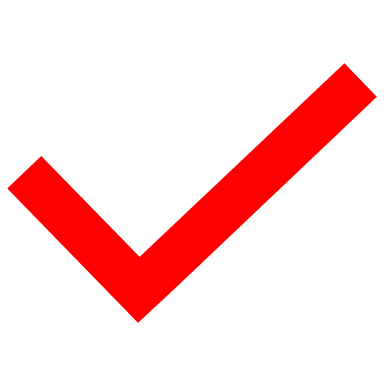 3- الفهم والاستيعاب :
4- اصف الحالة النفسية للصبي عند انتهاء فترة عمله عند صاحب المزرعة بلغة واضحة موجزة
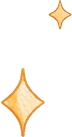 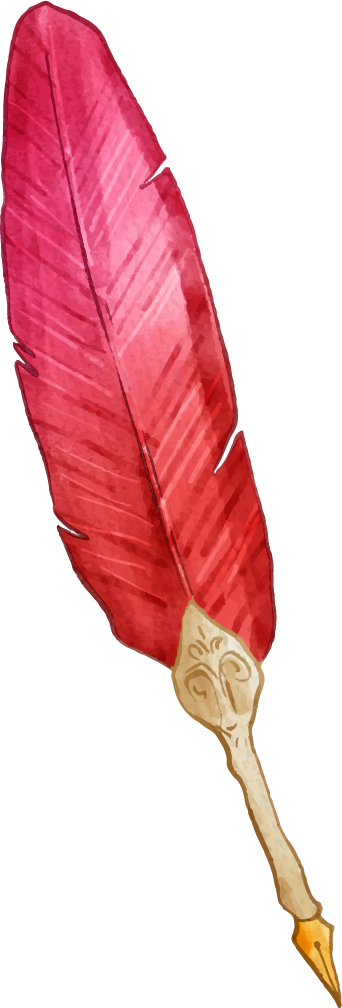 شعر الفتى بالسعادة  والتفاؤل عند انتهاء عمله عند صاحب المزرعة معتقداً حصوله على أجر كبير , ولكنه  أصبح غاضباً حزيناً عندما لم يعطيه صاحب المزرعة شيئاً .
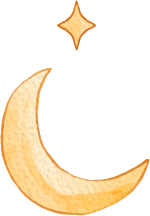 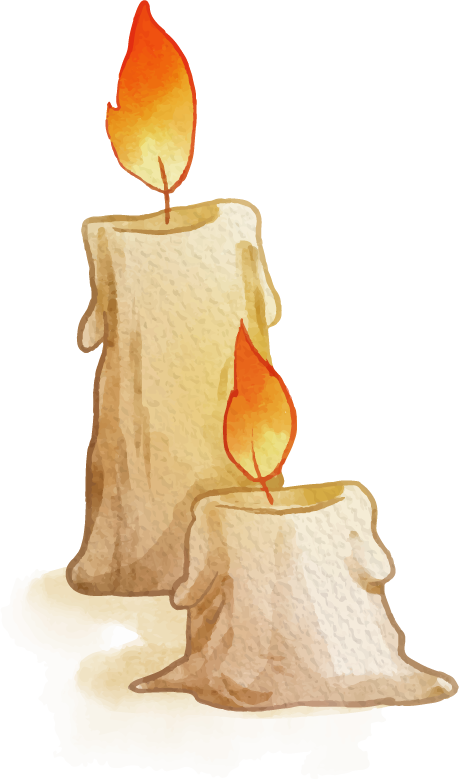 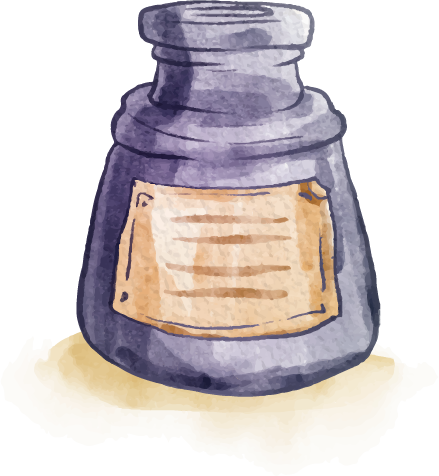 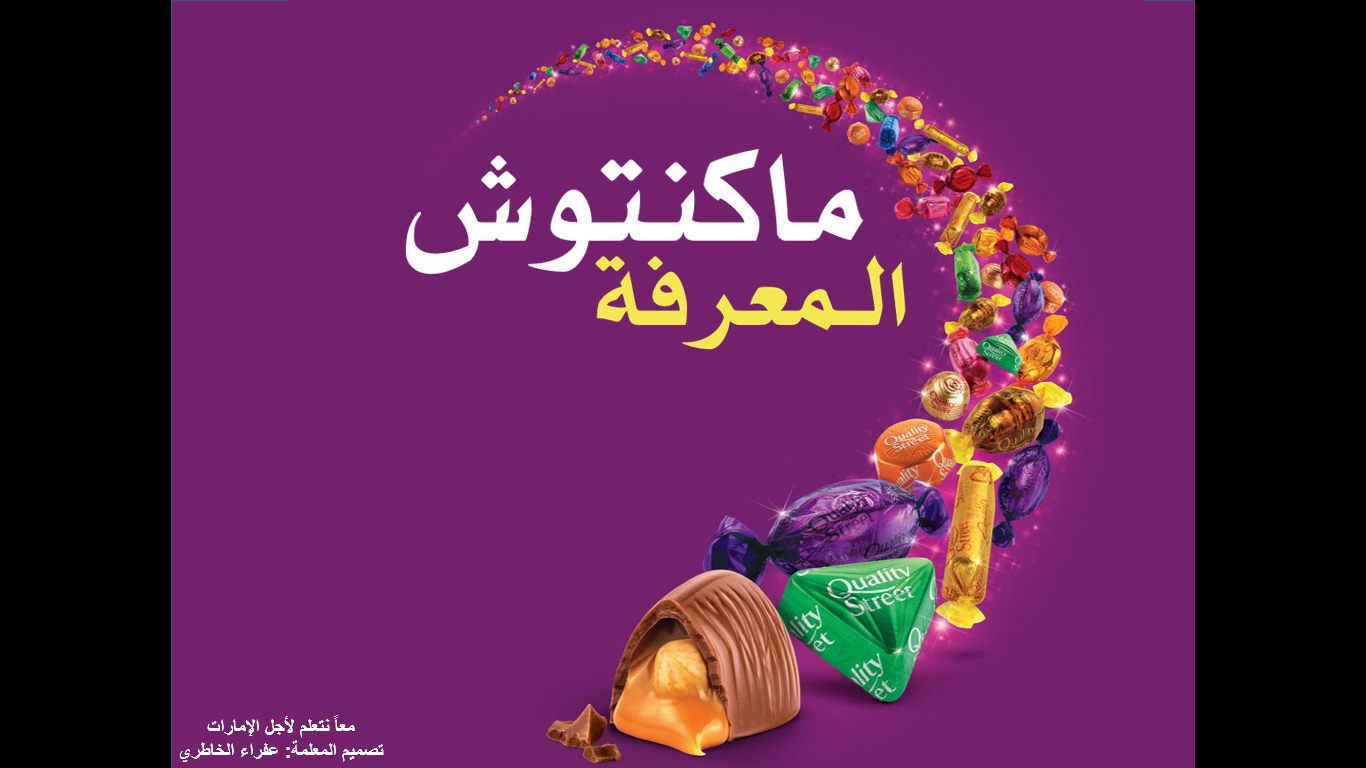 اختر أحد الحلوى ثم أجيب على السؤال
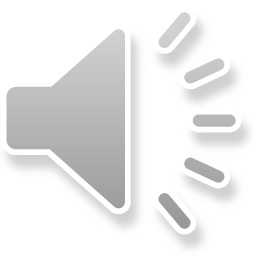 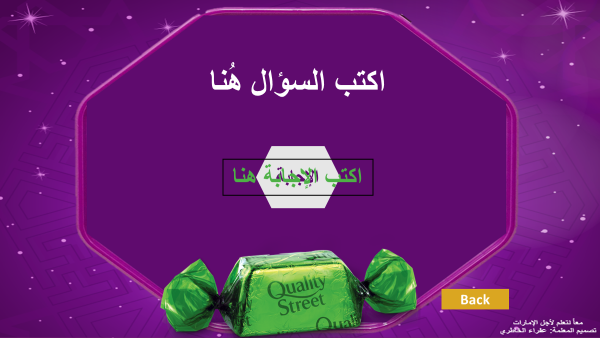 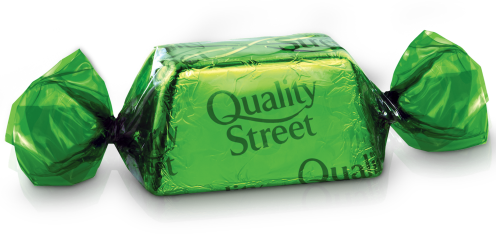 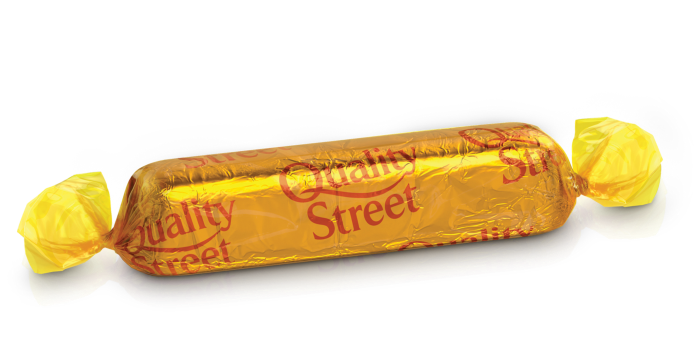 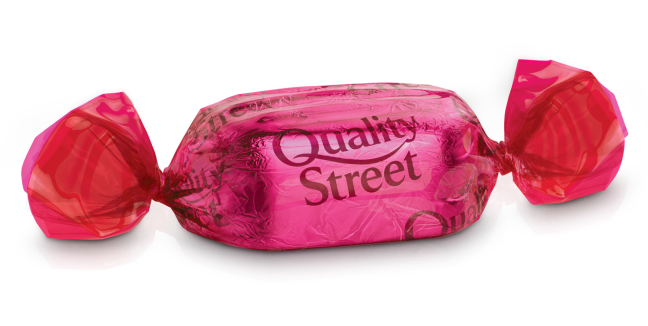 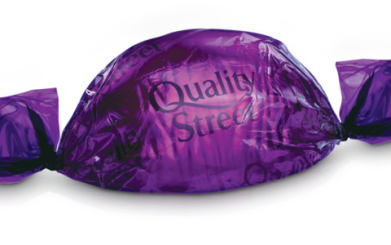 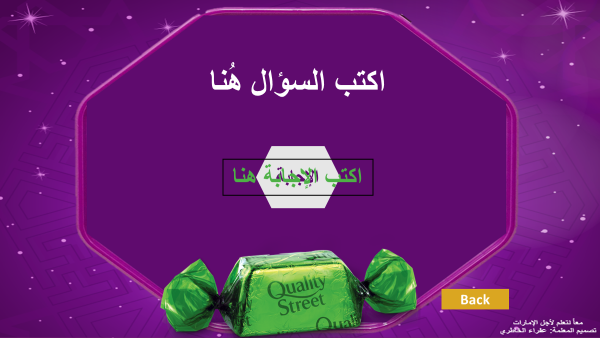 اذكر موقف من القصة يتناول :
أ- اغتنام الفرص لتحقيق الهدف
طلب سعيد من الخدم إخبار سيدهم رغبته في استضافته هذه الليلة .
الإجابة
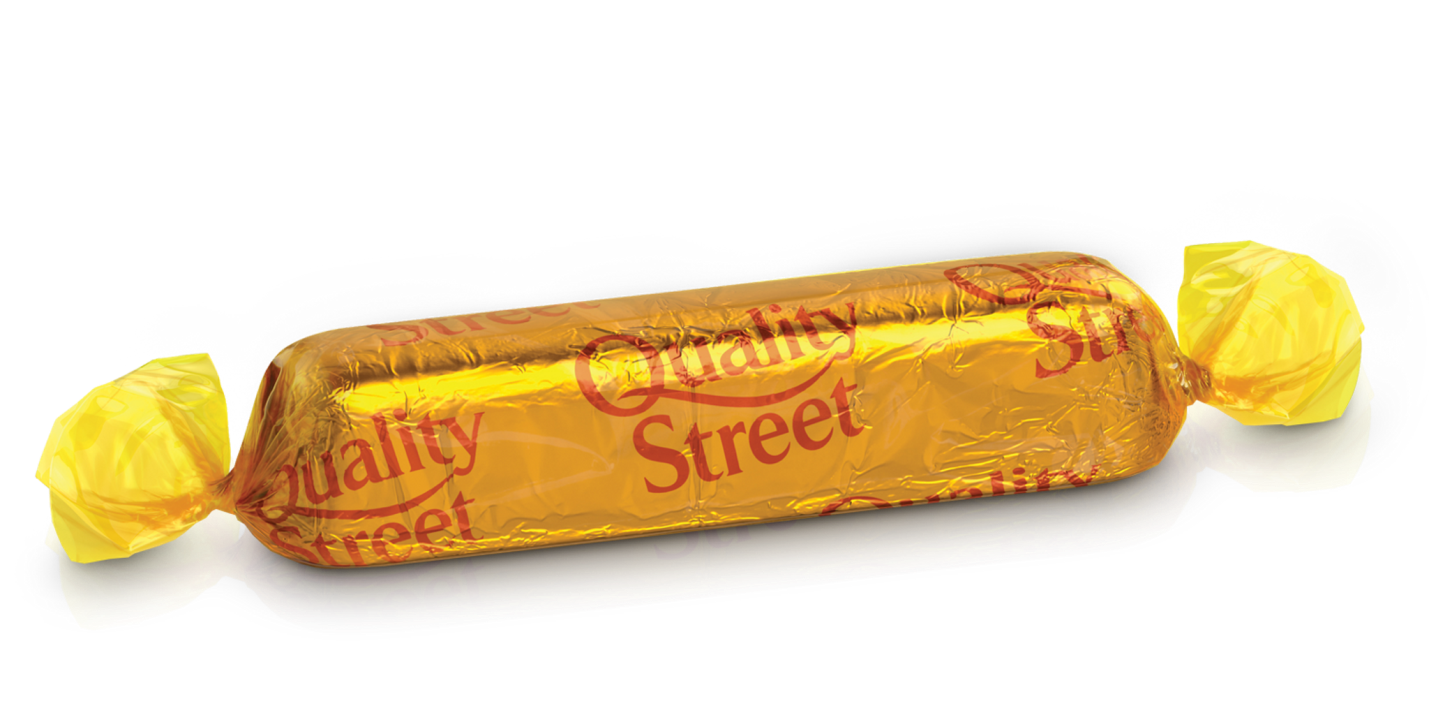 عودة
انهاء
اذكر موقف من القصة يتناول :
ب- استخدام الذكاء الاجتماعي لتخطي الصعوبات
تظاهر سعيد  بموافقة الخادم الخائن على سرقة أموال صاحب القصر .
الإجابة
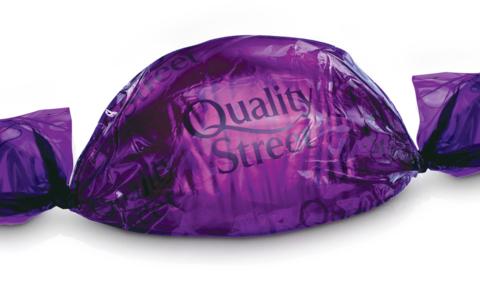 عودة
انهاء
اذكر موقف من القصة يتناول :
ج- كظم الغيظ وضبط النفس .
عندما علم سعيد أن صاحب المزرعة لن يعطيه أجر سبع سنوات من العمل هم أن يهجم عليه ليقتله لكنه كظم غيظه
الإجابة
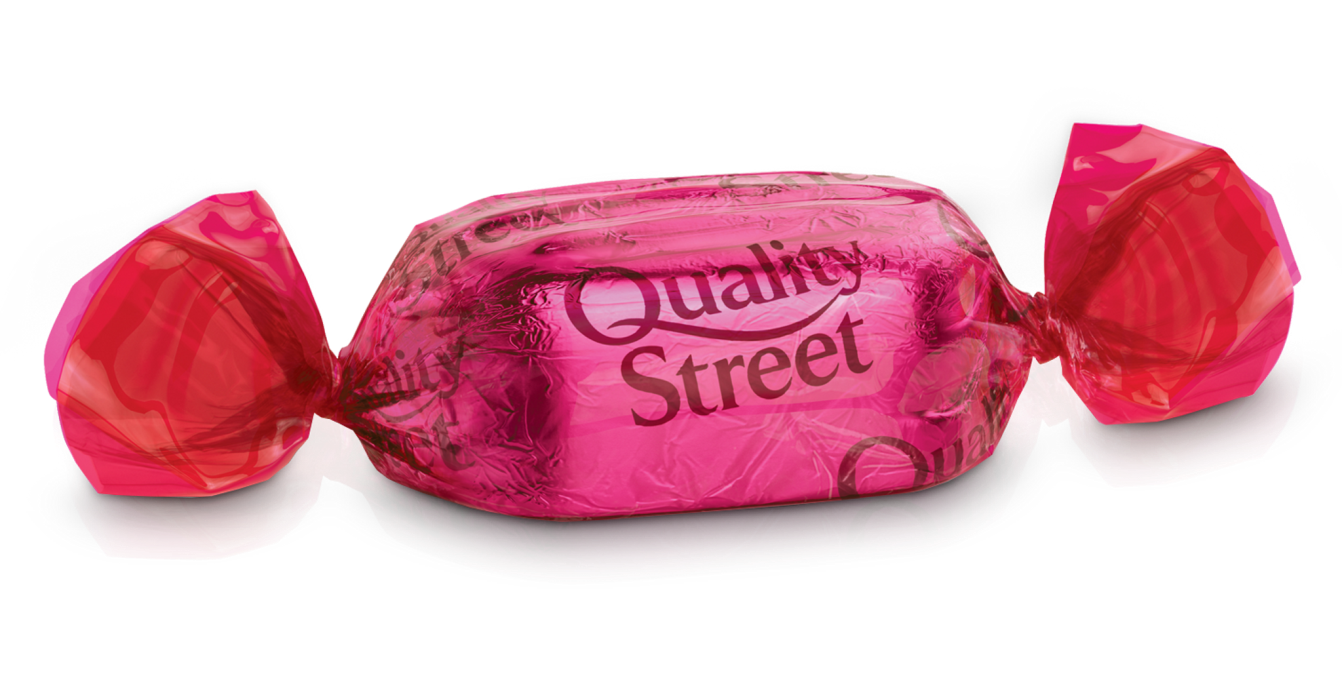 عودة
انهاء
اذكر موقف من القصة يتناول :
د – الوفاء لمن أحسن إلينا
إخبار صاحب القصر بما وقع له من الخادم الخائن وطلبه السرقة
الإجابة
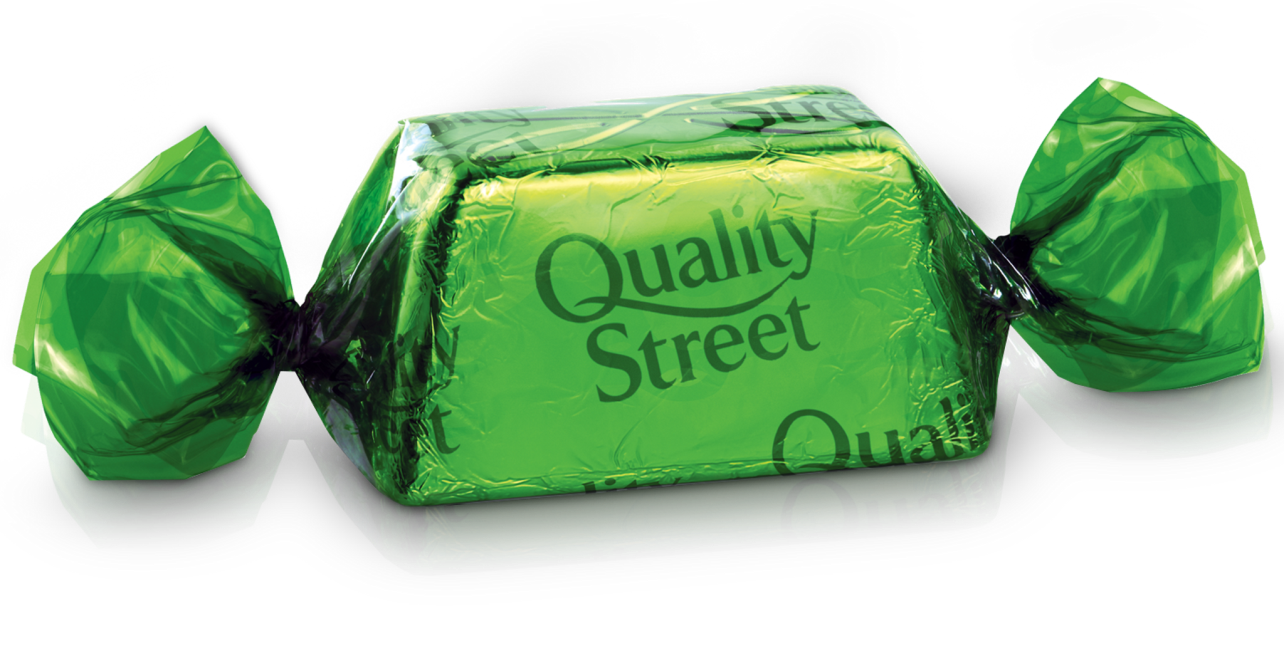 عودة
انهاء
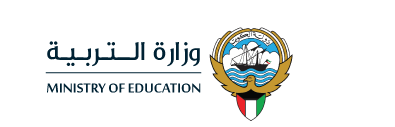 اللغة العربية
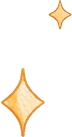 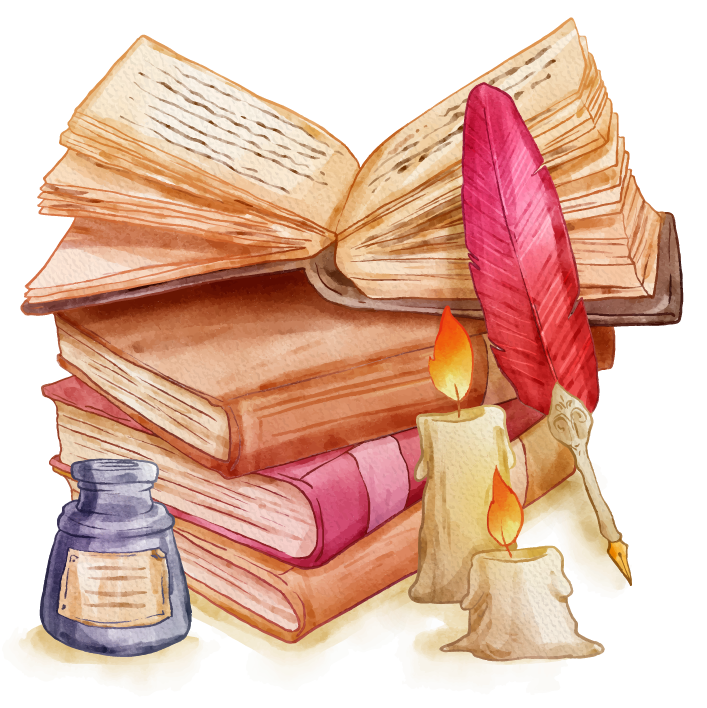 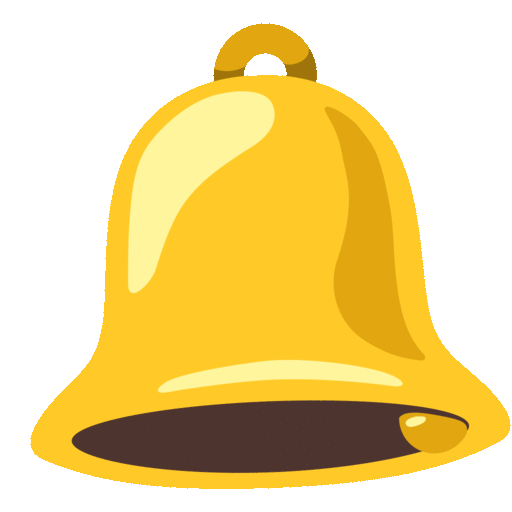 تنتهى الحصة